3 – 4 Años
5 Años
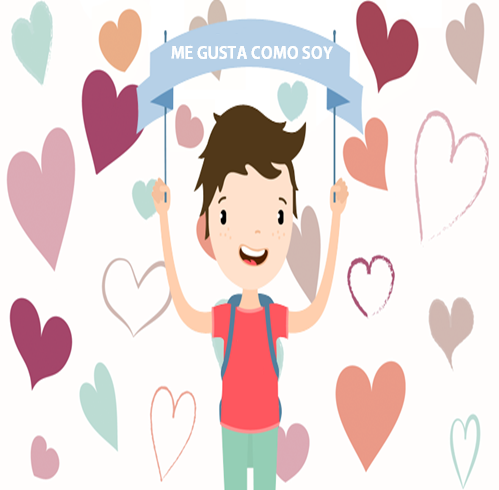 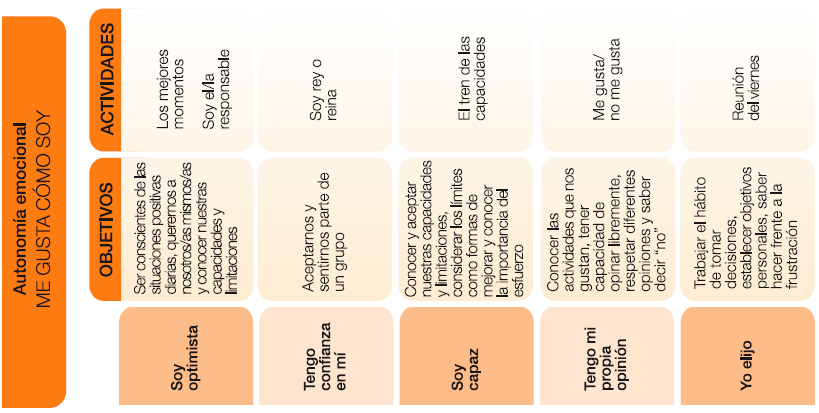 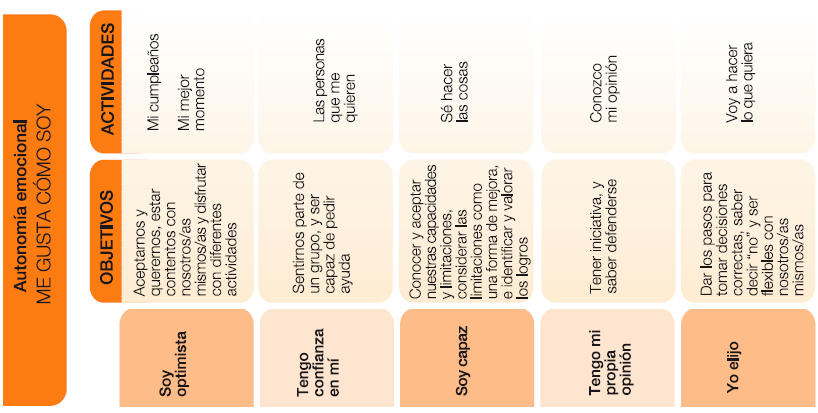 Autonomía Emocional: Me gusta como soy
Autonomía Emocional: Me gusta como soy
Autonomía Emocional: Me gusta como soy
Autonomía Emocional: Me gusta como soy
Autonomía Emocional: Me gusta como soy
Autonomía Emocional: Me gusta como soy
Autonomía Emocional: Me gusta como soy